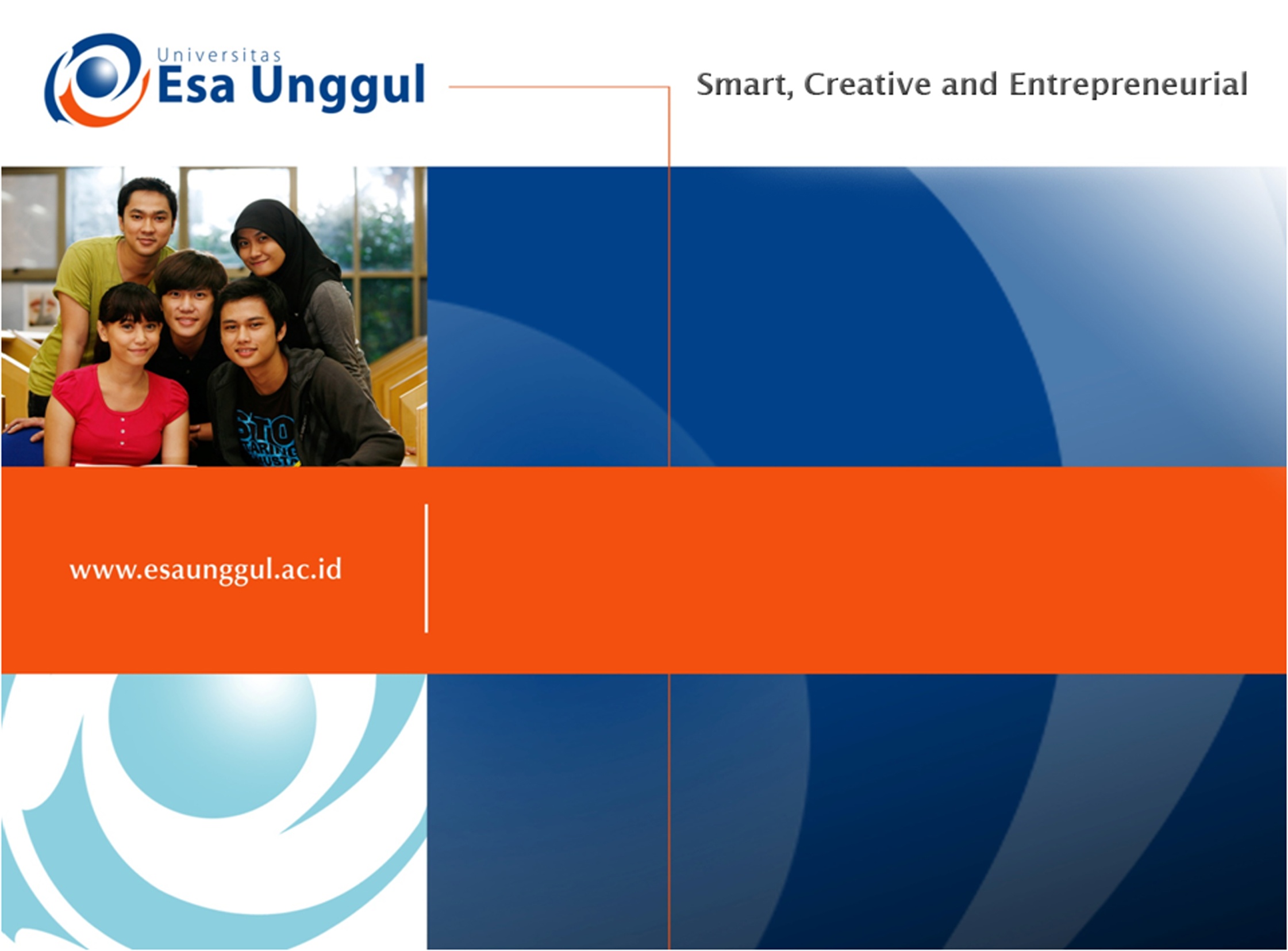 PENGERTIAN BIMBINGAN KARIR
   PERTEMUAN SEPULUH
Dr. H. SUPANDI, S.Pd. MA
PGSD - FKIP
KEMAMPUAN AKHIR YANG DIHARAPKAN
Pokok Bahasan : PENGERTIAN BIMBINGAN KARIR  
     Pertemuan 10 
Dosen : Dr. H. Supandi, S.Pd. MA
Prodi   : Pendidikan Guru sekolah Dasar
Fakultas Ilmu Pendidikan dan Keguruan
Pengertian Bimbingan karir
Karir adalah pekerjaan, Profesi, (Hornby 1957)
Karir merupakan suatu kondisi yang menunjukan adanya peningkatan status kepegawaian seseorang dalam suatu organisasi sesuai dengan jalur karir yang telah ditetpkan organisasi
Karir adalah semua pekerjaan atau jabatan yang dipegang selama masa kerja seseorang.
lanjutan
Karir merupakan suatu arah umum yang dipilih oleh seseorang untuk mengejar keseluruhan kehidupan kerjanya (Mondy dan Noe, 1996).

Karir mempunyai 3 pengertian karir yang berbeda, yaitu:
Karir mempunyai 3 pengertian karir yang berbeda, yaitu:
Karir sebagai suatu rangkaian promosi jabatan atau mutasi ke jabatan yang lebih tinggi dalam jabatan hirarki yang dialami oleh seorang tenaga kerja selama masa kerjanya.
Karir sebagai suatu petunjuk pekerjaan yang memiliki gambaran atau pola pengembangan yang jelas dan sistematis.
Karir sebagai suatu sejarah kedudukan seseorang, suatu rangkaian pekerjaan atau posisi yang pernah dipegang seseorang selama masa kerjanya.
Pengertian Bimbingan Karir
Menurut Winkel (2005:114), Bimbingan karir adalah bimbingan dalam mempersiapkan diri menghadapi dunia kerja, dalam memilih lapangan kerja atau jabatan/Profesi tertentu serta membekali diri supaya siap memangku jabatan itu, dan dalam menyesuaikan diri dengan berbagai tuntutan dari lapangan kerja yang dimasuki.
Lanjutan
Bimbingan karir menurut Miller dalam Rosdi Achmad Syuhada (1988:15). Bimbingan didefinisikan sebagai suatu proses pemberian bantuan kepada individu-individu dalam mencapai pemahaman dan pengarahan diri, sedangkan karier diartikan sebagai suatu rangkaian pekerjaan-pekerjaan, jabatan-jabatan dan kedudukan  yang mengarah pada dunia kerja (Dewa ketut sukardi, 1987:18)
Lanjutan
Bimbingan karir juga dapat dipakai sebagai sarana pemenuhan kebutuhan perkembangan peserta didik yang harus dilihat sebagai bagian integral dari program pendidikan yang diintegrasikan dalam setiap pengalaman belajar bidang studi. 
Bimbingan karir dapat didefinisikan suatu proses pemberian bantuan kepada individu-individu dalam mencapai pemahaman dan pengarahan diri pada pekerjaan.